Plan mjesta
projekt
Plan- nakon što smo naučili što je plan i tlocrt, malo smo se igrali.Načinili smo tlocrt svog šiljila, gumice, a zatim i učionice
Malo smo pažljivije pratili ulice kojima se krećemo kada idemo od kuće i prema njemu napravili svoj mali plan puta od kuće do škole.
Kad smo se dobro zaigrali i otkrili svoje sposobnosti, slijedeći korak bio je izraditi tlocrt svoje sobe ili kuće.
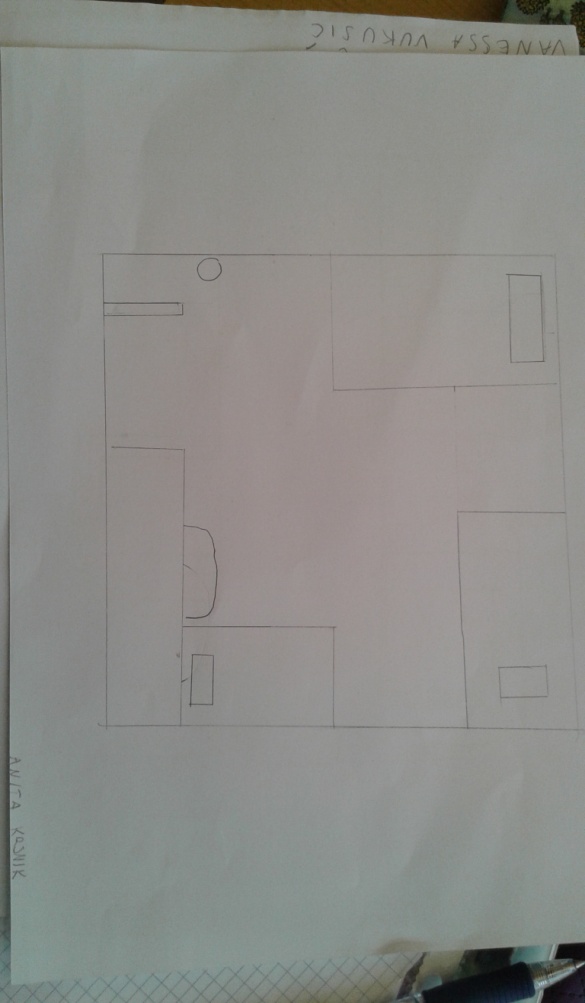 Nacrti kuća:
Bili smo željni znanja,  još nas je koješta zanimalo pa smo posjetili i načelnika.
Posjet načelniku
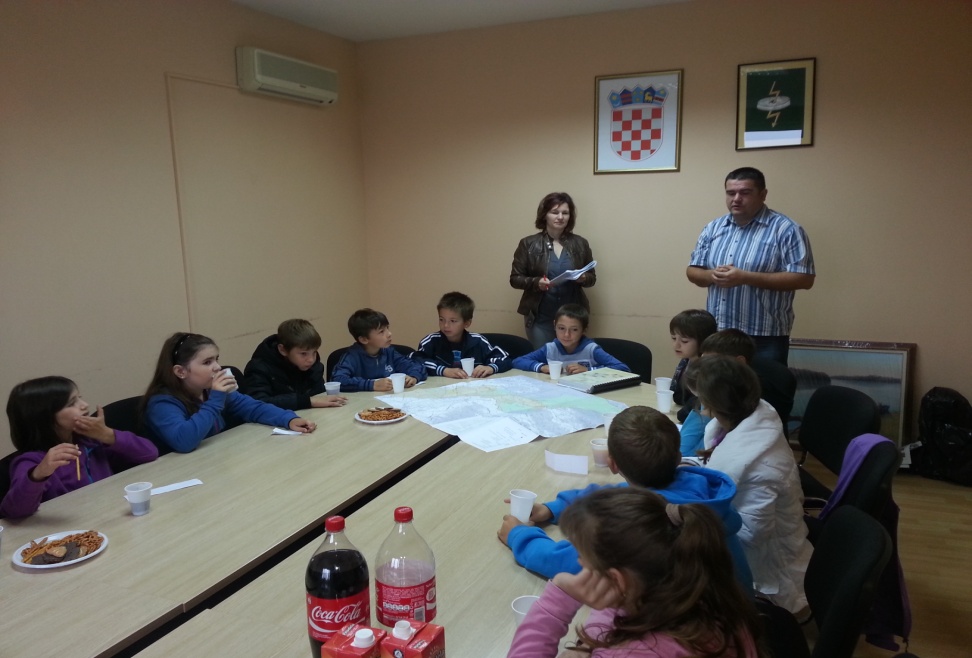 Imali smo svakojakih pitanja, a neka od njih su:
Tko je odlučio koja će sve mjesta pripasti našoj općini?
Tko je napravio plan mjesta?
Pri izradi plana snima li se mjesto iz aviona?
Izrada makete
Od igračaka, kartonskih kutijica, plastelina,  autića, ljudi, drveća, životinjica, kolaža, kreda u boji i dr., izradili smo maketu škole i njezine bliže okolice.
Zadnji zadatak ovog našeg projekta bio je i najzanimljiviji.
Izrezivali smo kolaž koji smo ljepili na kartonske kutijice.
Pravili smo kuće, zgrade, igrališta, koševe.
Lijepili smo autiće, plastične ljude i pse, spajali smo cestu, a kredom u boji načinili smo stazu, pločnik i obojili travnati dio površine.
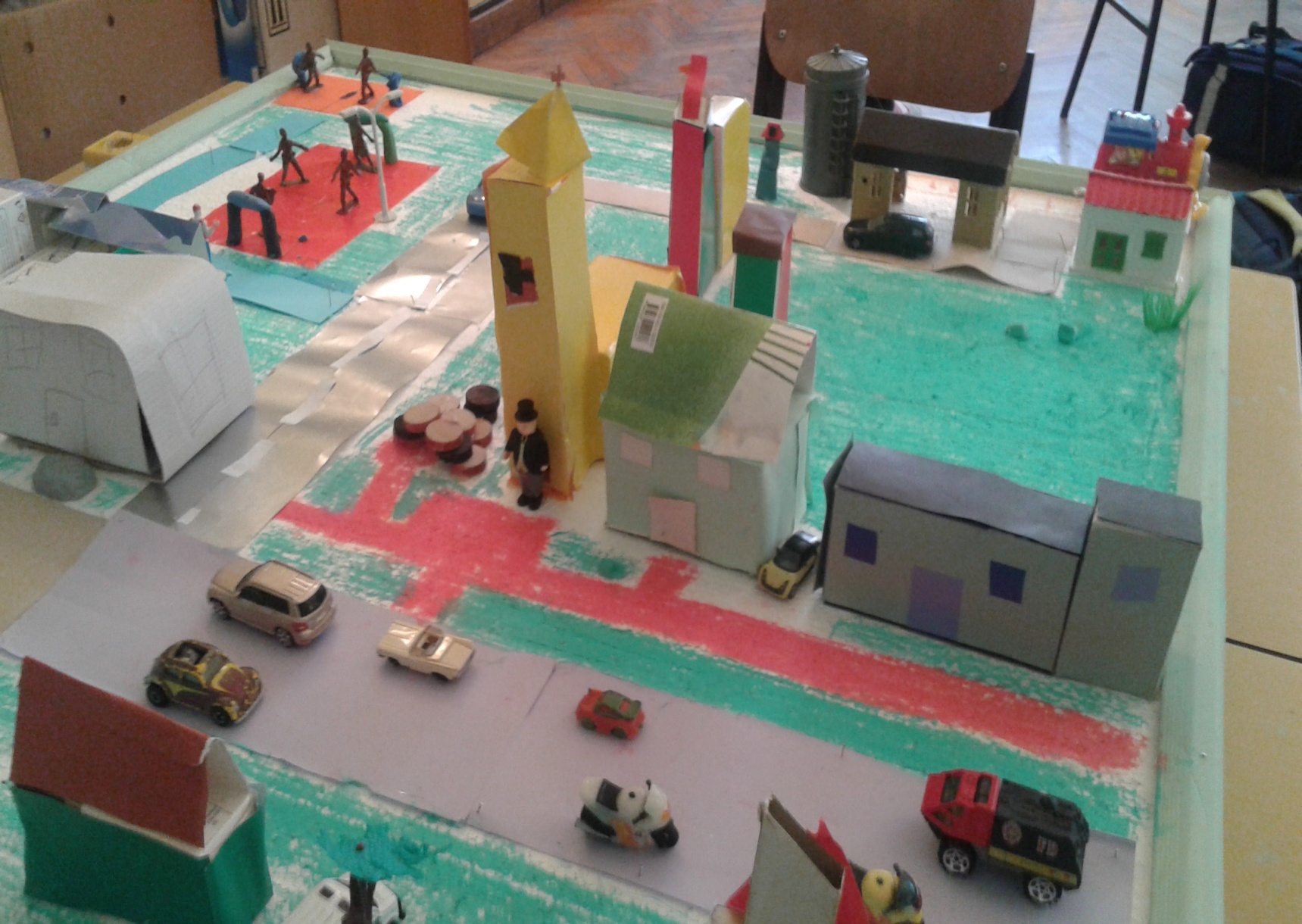 I projekt je završio!
Studeni, 2014.
Učenici i učiteljica  3. razreda                                     Danijela lokner